ПРЕЗЕНТАЦИЯ 

по развитию речи
Тема: Дикие животные
Цель: Дать детям представление о диких животных.
Задачи:
Образовательная: продолжать знакомить детей с дикими животными, их внешним видом, характерными признаками.
Развивающие: развивать внимание, память детей, наблюдательность, умение слушать взрослого, отвечать на вопросы.
Воспитательная: воспитывать отзывчивость, доброжелательность, любознательность, бережное отношение к животным.
Оборудование: Игрушки – заяц, волк, лиса, медведь,  кабан, ёжик, белка, лось. Распечатанные образцы норы, берлоги, конуры, дупла, кустов.
ЗАГАДКА
Всех зверей она хитрей,Шубка рыжая на ней.Пышный хвост - ее краса.Этот зверь лесной - …. (Лиса)
Лиса имеет оранжевый окрас шкурки,  вытянутую, узкую морду,  длинный и пушистый хвост. 
Она живет в глубокой норе ,которую роет  в  овраге или под кустом.  Для того ,чтобы там было тепло она ее устилает мохом , сухой травой и шерстью.
Лисица – настоящий охотник, хищница, которая питается зайцами, утками, ежами, мышами, в деревнях ворует кур и яйца.
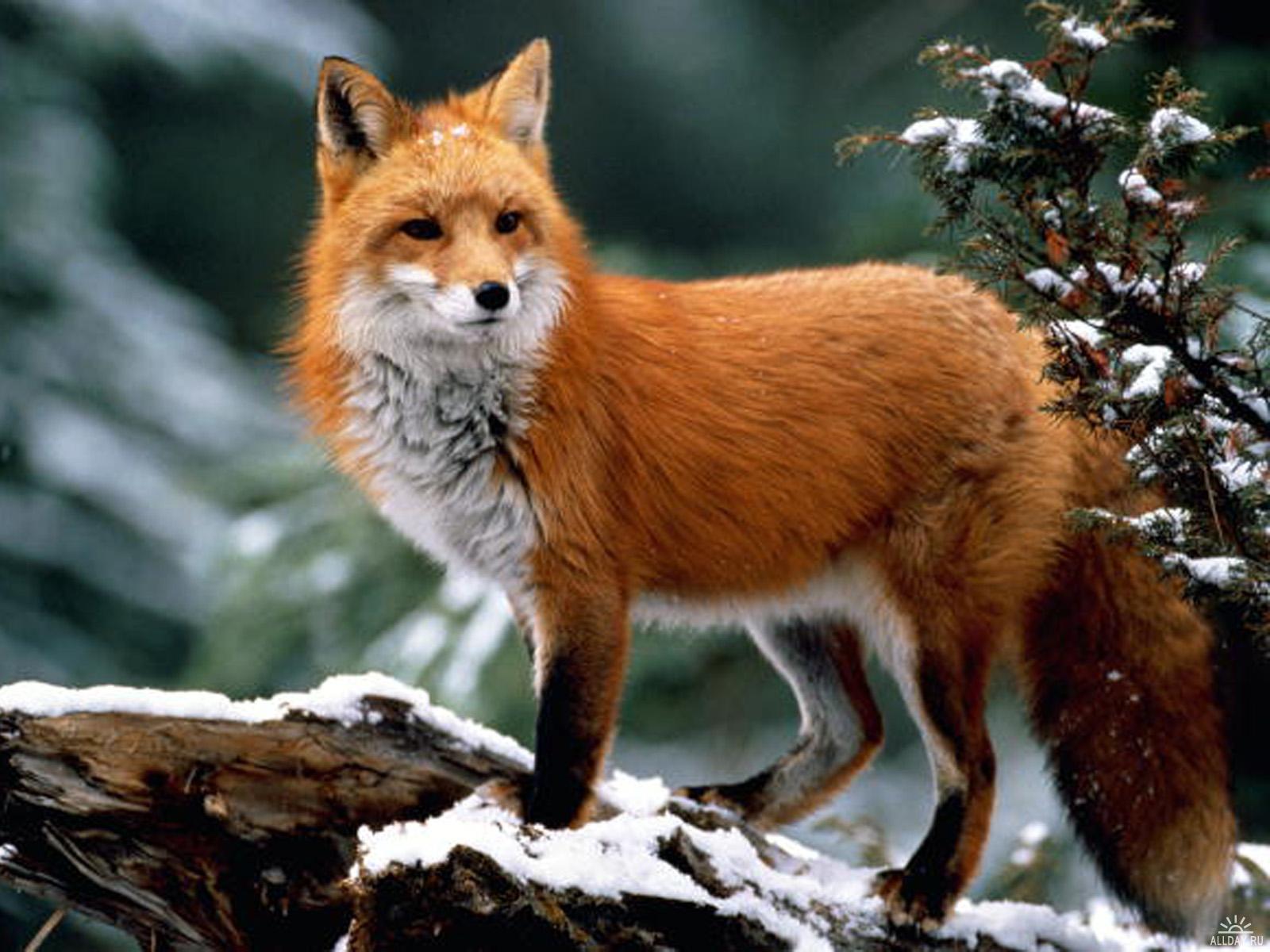 ЗАГАДКА
Все время по лесу он рыщет,Он в кустах кого-то ищет.Он из кустов зубами щелк,Кто скажите это - …(Волк)
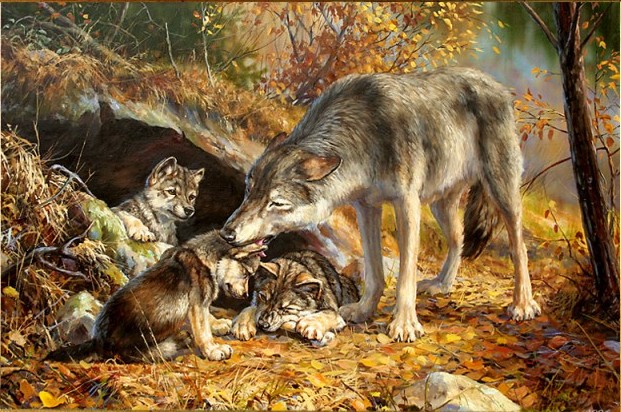 Волк – стайное животное, которое живет как большими, так и маленькими семьями. Морда у волка вытянутая, зубы острые и крепкие. Шерсть обычно светло-серая, бывает с черным, белым или рыжеватым оттенком, встречаются волки с абсолютно черной и абсолютно белой шерстью.
Волки – хищники. Их добычею могут стать лоси, кабаны, бараны, косули, зайцы, белки, птицы и т.д. Кроме мяса они также могут поедать грибы, ягоды, траву и лисья.
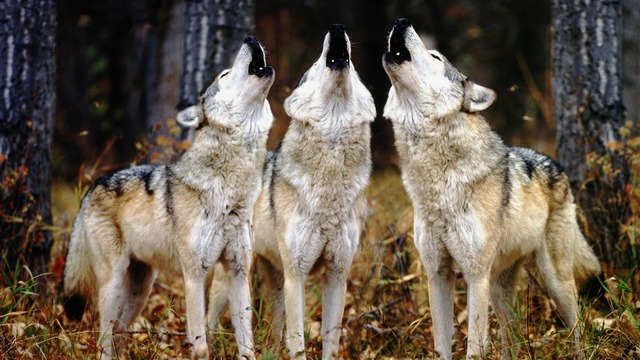 ЗАГАДКА
Косолапый он и бурый.Если мёда нет – понурый.Любит сызмала реветь,Потому что он …(Медведь)
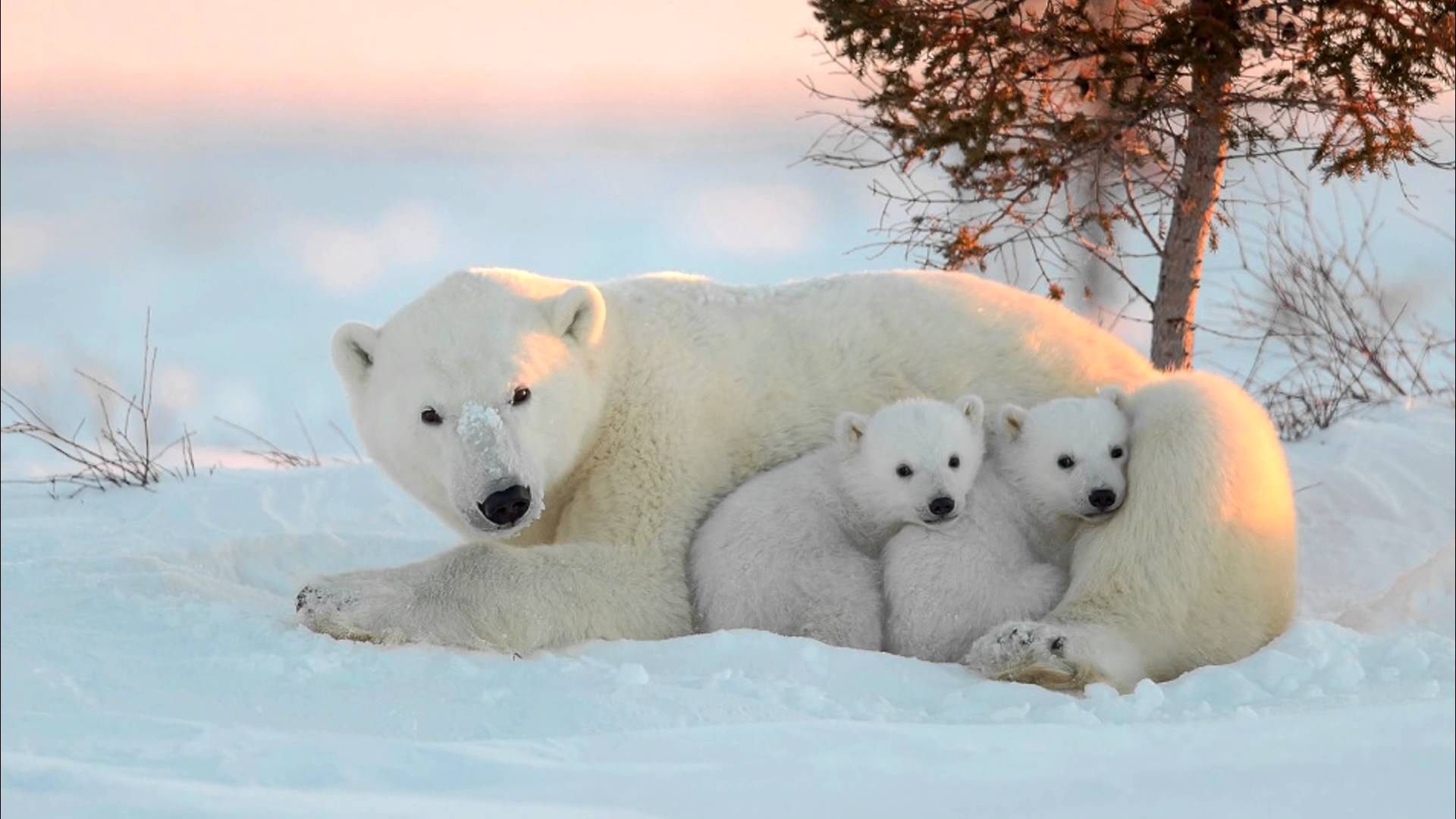 Медведь – крупное хищное животное, которое умеет плавать и лазить по деревьям. Ноги у медведя толстые, голова массивная с небольшими ушами и глазами, цвет шерсти – коричневый. Хотя медведь – это типичный хищник, он с удовольствием поедает ягоды, плоды, зёрна, траву и  корешкам растений.
В зимний период медведь не нарушает тишину леса, он мирно спит до весны. В случае, если мишка недостаточно откормился осенью, он просыпается зимой и бродит в поисках пищи – становится шатуном.
В конце зимы в медвежьих берлогах появляются медвежата. Два-три, а то и пять маленьких косолапых появляются на свет. Медвежата – большие любители сладкого мёда, черники, малины.
Белые медведи живут в Арктике ,на северном полюсе. Окрас меха от снежно-белого до желтоватого, благодаря этому медведь почти не заметен на снегу, а вот кожа у белого медведя черная, но ее не видно сквозь густую шерсть, разве что совсем немного - на носу. Они отлично плавают с открытыми глазами под водой, поэтому питаются вв основном рыбой.
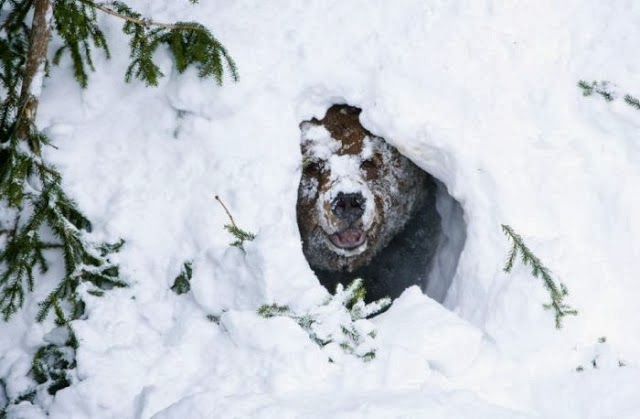 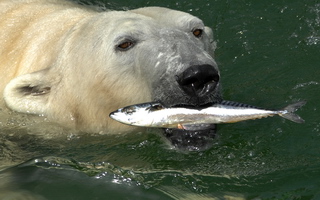 ЗАГАДКА
Тяжелы рога по весу, Ходит важно он по лесу:Он  хозяин, а не гость –Хмурый и сердитый …(Лось)
Лось – крупное животное с мощными ногами, горбоносой мордой, высокой холкой и торчащими ушками. У взрослых самцов есть крупные, широкие рога, которые они сбрасывают зимой. Шерсть коричневого цвета.
Питаются лоси ветками деревьев и кустарников, осока, а также болотная растительность.
ЗАГАДКА
Вместо шубки лишь иголки.Не страшны ему и волки.Колкий шар, не видно ножек,Звать его конечно...(Ёж)
Спина ежика покрыта иглами. Иголочки на  спине белые  у основания и на кончике, а в середине черные, животик покрыт шерсткой коричневого или белого цвета.
Мордочка вытянутая и заканчивается острым носиком. Глазки круглые и черные. Ушки мелкие, зубки острые.
Питается личинками насекомых,  улитками, червями, слизняками, многоножками, а также ягодами, желудями и грибами.
ЗАГАДКА
Хвост короче уха, Быстрые повадки. Мчусь я, что есть духу, Мчусь я без оглядки. Кто он, угадай-ка! Ну конечно … ! (Зайка)
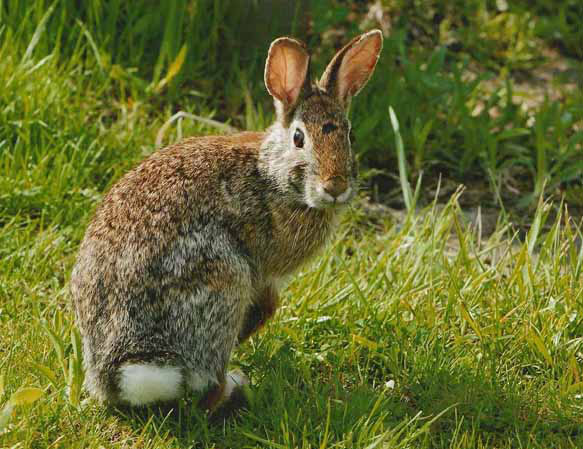 Заяц – старый наш знакомый. Уши длинные, хвостик не велик, задние лапы – сильные. Летом заяц – серый, рыжевато-серый, грифельный. Зимой – белый. Врагов у зайца – хоть отбавляй. Волки, лисы, хищные птицы, всех он опасается. Но догнать и поймать зайца непросто. Лапы у него сильные и прыгучие.
ЗАГАДКА
Дикий зверь тропой бежит,То как хрюкнет, завизжит.С ним детишек караван,Этот зверь лесной – …(Кабан)
Кабан – это крупное животное . От кабана произошли домашние свиньи, поэтому внешне эти животные очень похожи. У кабана плотное туловище, крупная голова, большие и заостренные уши, хвост средней длины с кисточкой. Тело покрыто жесткой щетиной.Кабаны всеядны, но в основном их меню состоит из растительной пищи. Кабаны охотно поедают желуди, орехи, грибы, ягоды, луковицы, клубни, корни и корневища различных растений.
ЗАГАДКА
Рыжий хвостик тут и тамПромелькнул вдруг по кустамСмотрит в след ей девочка,Знает это...(Белка)
Белка – это  не большой грызун, обладательница пушистого хвоста, торчащих ушек с кисточками и ловких лапок.
 Питается белочка растительной пищей – грибами ,ягодами, плодами деревьев, орехами, желудями.  Зверек очень забывчивый, на зиму запасая орешки, она их зарывает в землю, а потом не помнит где они.
ВСЕМ СПАСИБО ЗА ВНИМАНИЕ